Birthday. Presents.
2 класс
Подготовила: 
учитель  
Высшей квалификационной категории
Редникина Эльвира 
Владимировна
2022 – 2023 учебный год
Цель: развитие навыков аудирования, чтения и говорения.

Задачи: 

 - расширить понятийную базу за счет включения в нее новых элементов;

-формировать способности учащихся к новому способу действия;

 - воспитывать культуру общения и выражение эмоций, интерес к стране изучаемого языка.
ХОД УРОКА

Оргмомент. Мотивация. Фонетическая зарядка
Актуализация и пробное учебное действие.
Первичное закрепление с проговариванием в речи.
Включение в систему знаний и первичное закрепление.
Рефлексия учебной деятельности на уроке.
Подведение итогов урока.
Домашнее задание
1. Оргмомент
 - Good morning, children!
    I’m glad to see you.
  Sit down, please.
Good morning,
Good morning,
Good morning to you.
Good morning,
Good morning,
I am glad to see you!
ФОНЕТИЧЕСКАЯ ЗАРЯДКА
[ð] - mother, father, brother, this
[ θ] - thanks, think
[p] – pin, puppy, pink
[d] – dog, Donna, daddy
[ au] – how, mouse, house
[ æ] - cat, fat, rat
2. АКТУАЛИЗАЦИЯ 
И ПРОБНОЕ УЧЕБНОЕ ДЕЙСТВИЕ
RIDDLE

Это слово каждый знает,

Ни на что не променяет!

К цифре «7» добавлю «я»,

Что получится? …
FAMILY
Назовите (подпишите) каждого члена семьи
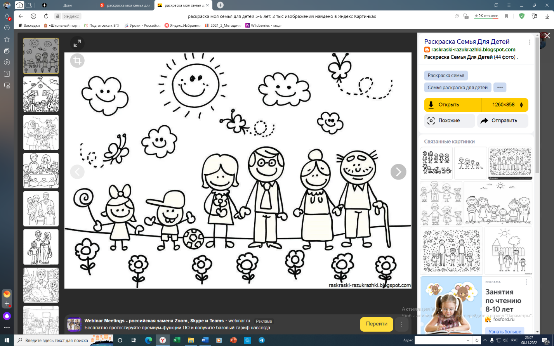 HELP ME
I have a letter. Here it is. But I don’t understand it.
 Can you help me?
Расшифруйте тему урока с помощью алфавита
(1 вариант)

2-
9-
18-
20-
8-
4-
1-
25-
(2 вариант)

16 - 
18 - 
5 - 
19 - 
5 - 
14 - 
20 - 
19 -
BIRTHDAY. PRESENTS.
(1 вариант)

2-B
9-I
18-R
20-T
8-H
4-D
1-A
25-Y
(2 вариант)

16 - P
18 - R
5 - E
19 - S
5 - E
14 - N
20 - T
19 - S
3. ПЕРВИЧНОЕ ЗАКРЕПЛЕНИЕ С ПРОГОВАРИВАНИЕМ В РЕЧИ.

Ребята,  когда приходят гости, их надо обязательно поприветствовать
(Песенка приветствия) 
https://rosuchebnik.ru/kompleks/rainbow/audio/uchebnik2-1/
аудиозапись №39
Когда все гости пришли, то мы очень рады: 

«I am happy!”


 




А если гости опаздывают, то мы волнуемся, грустим: 

«I am sad!»
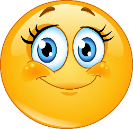 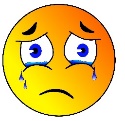 Look at the blackboard. 
Давайте познакомимся с новыми словами. Write down the words.

birthday     [ˈbɜːθdeɪ]           день рождения 
party           [ˈpɑːtɪ]              вечеринка, праздник.
presents      [prɪˈzents]         подарки 
cake            [keɪk]                 торт        
candle         [kændle]            свеча
candles       [kændles]           свечи
Candles  (в английском языке с помощью окончания –s образуется множественное число)
party
birthday
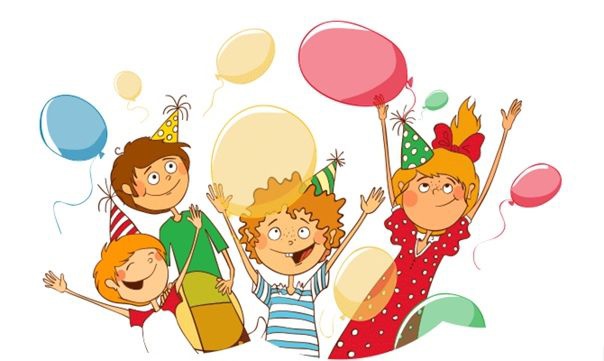 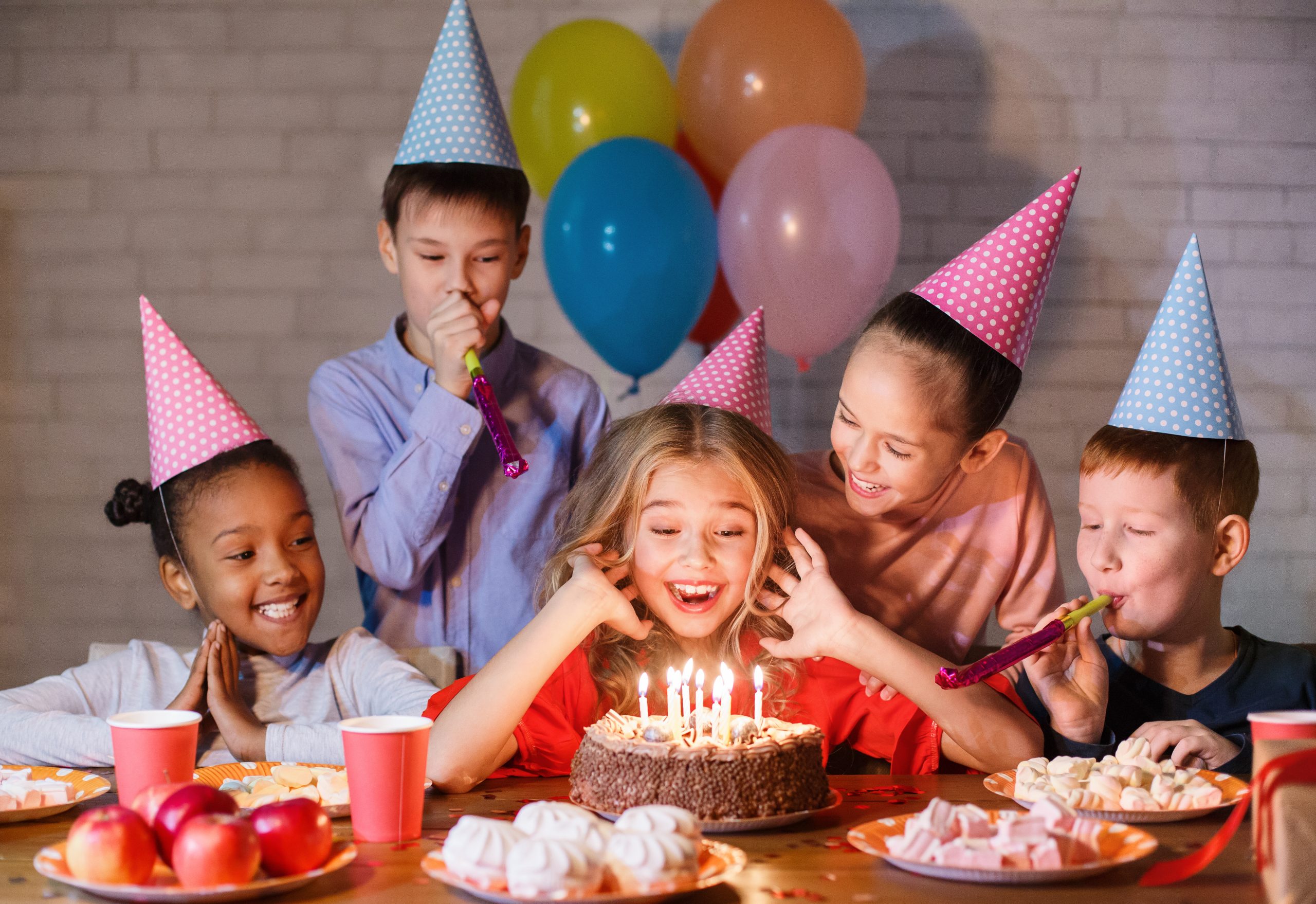 candles
presents
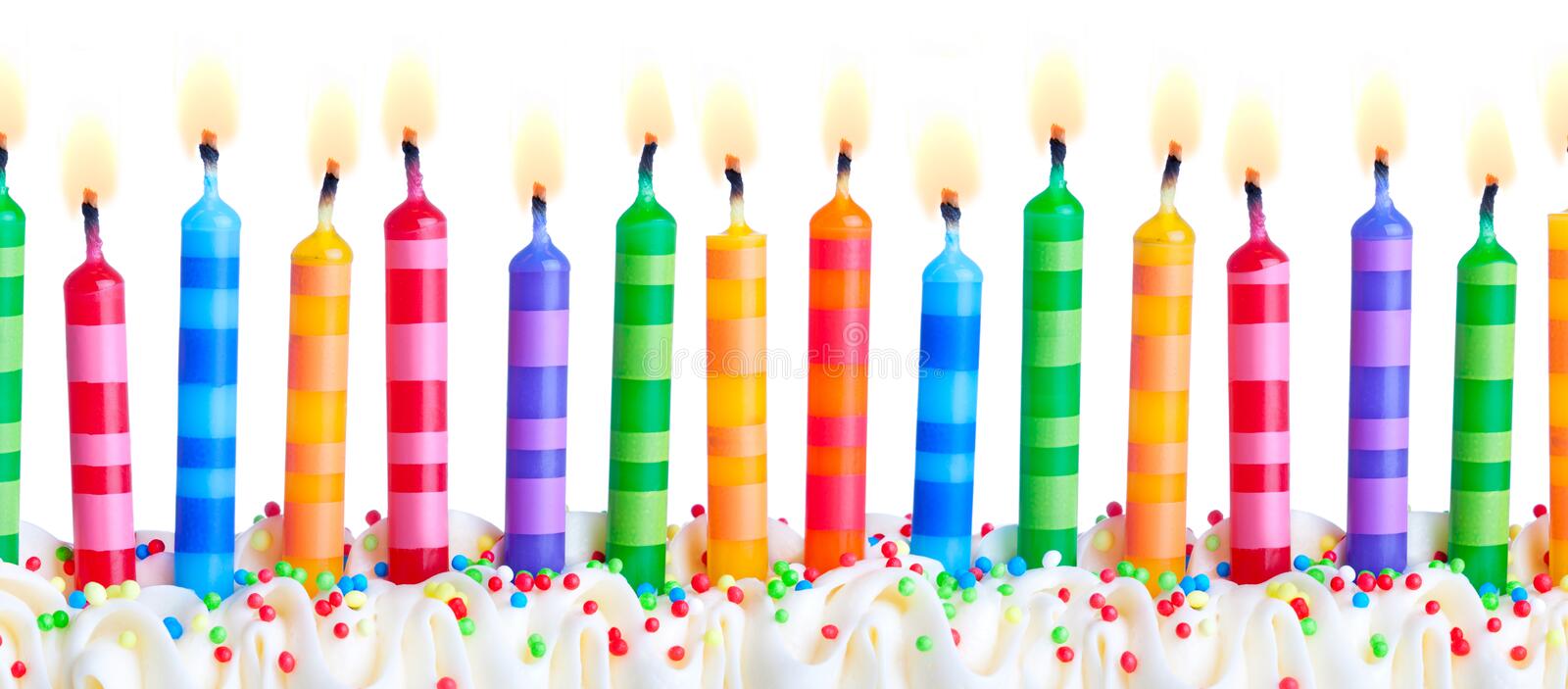 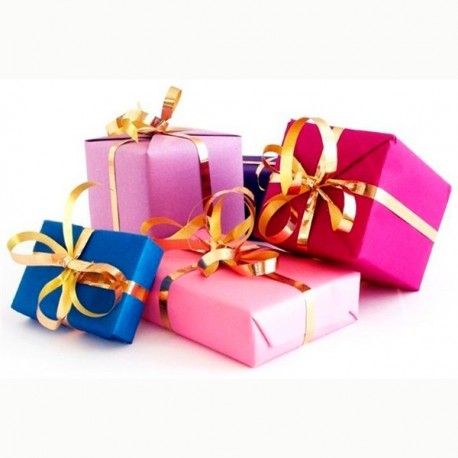 cake
candle
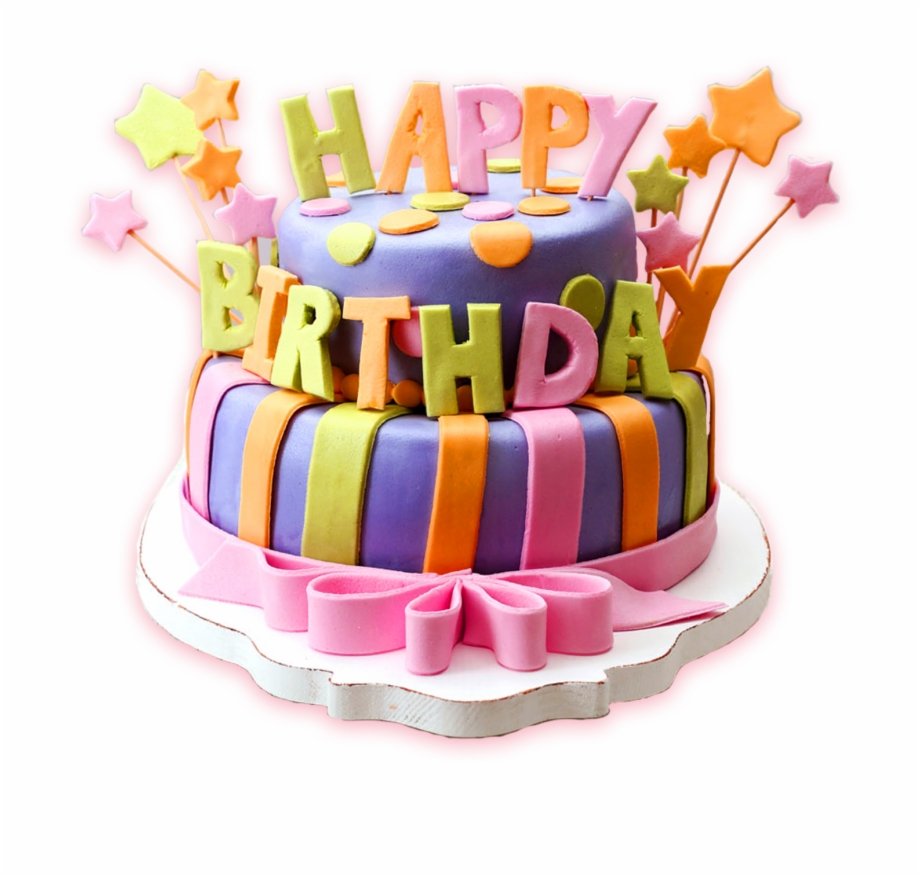 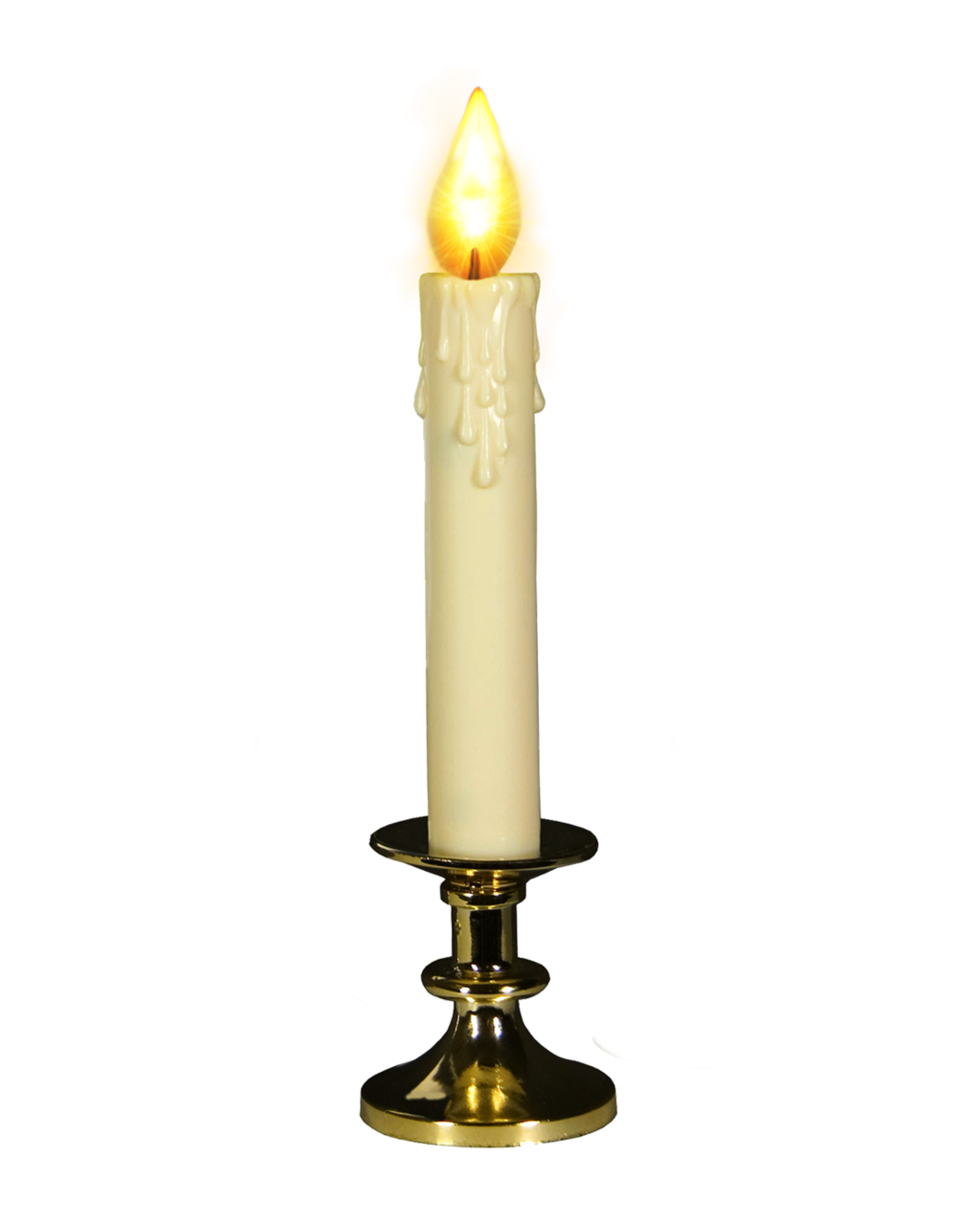 PHYSICAL EDUCATION MINUTE

Все гости собрались, и мы хотим узнать, какое же у них настроение?

One, two, three, four, five,
six, seven, eight, nine, ten! 
How are you? 
I'm fine!
HAPPY BIRTHDAY!

Конечно, же каждому имениннику приятно слушать слова – поздравления. А еще – праздничную песню. 
Давайте мы  разучим песенку «Happy birthday»
I CAN SEE…
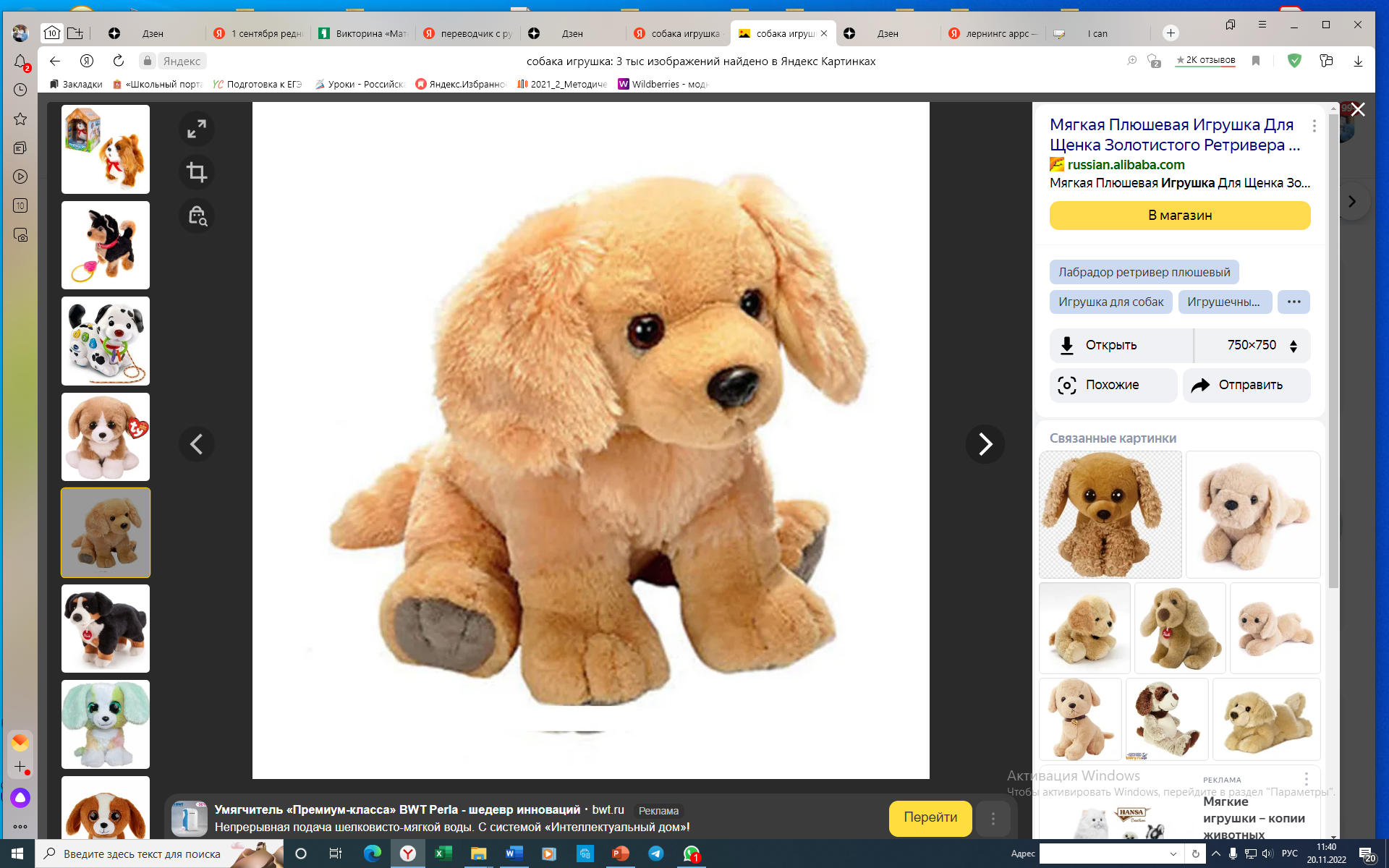 Ребята, а что же ждет всегда именинник? Конечно же, подарки! Давайте назовем их!
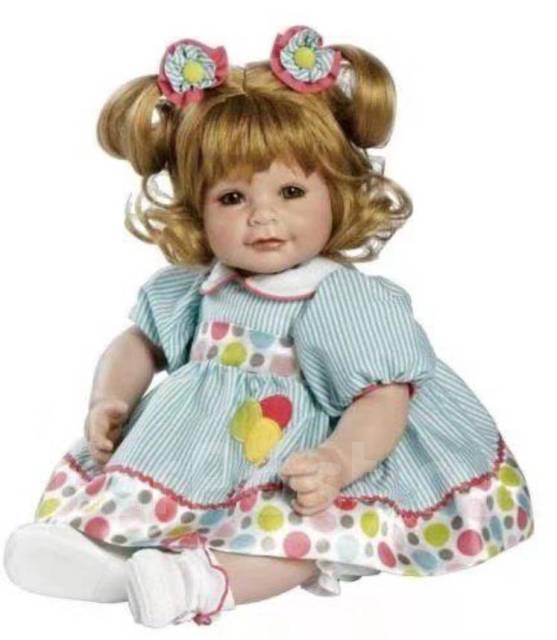 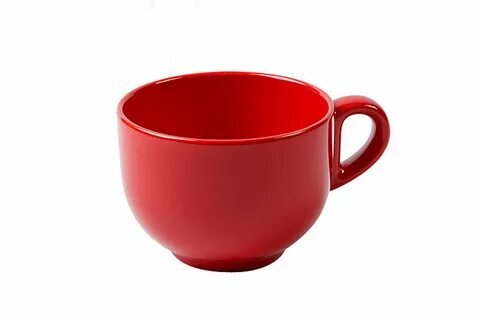 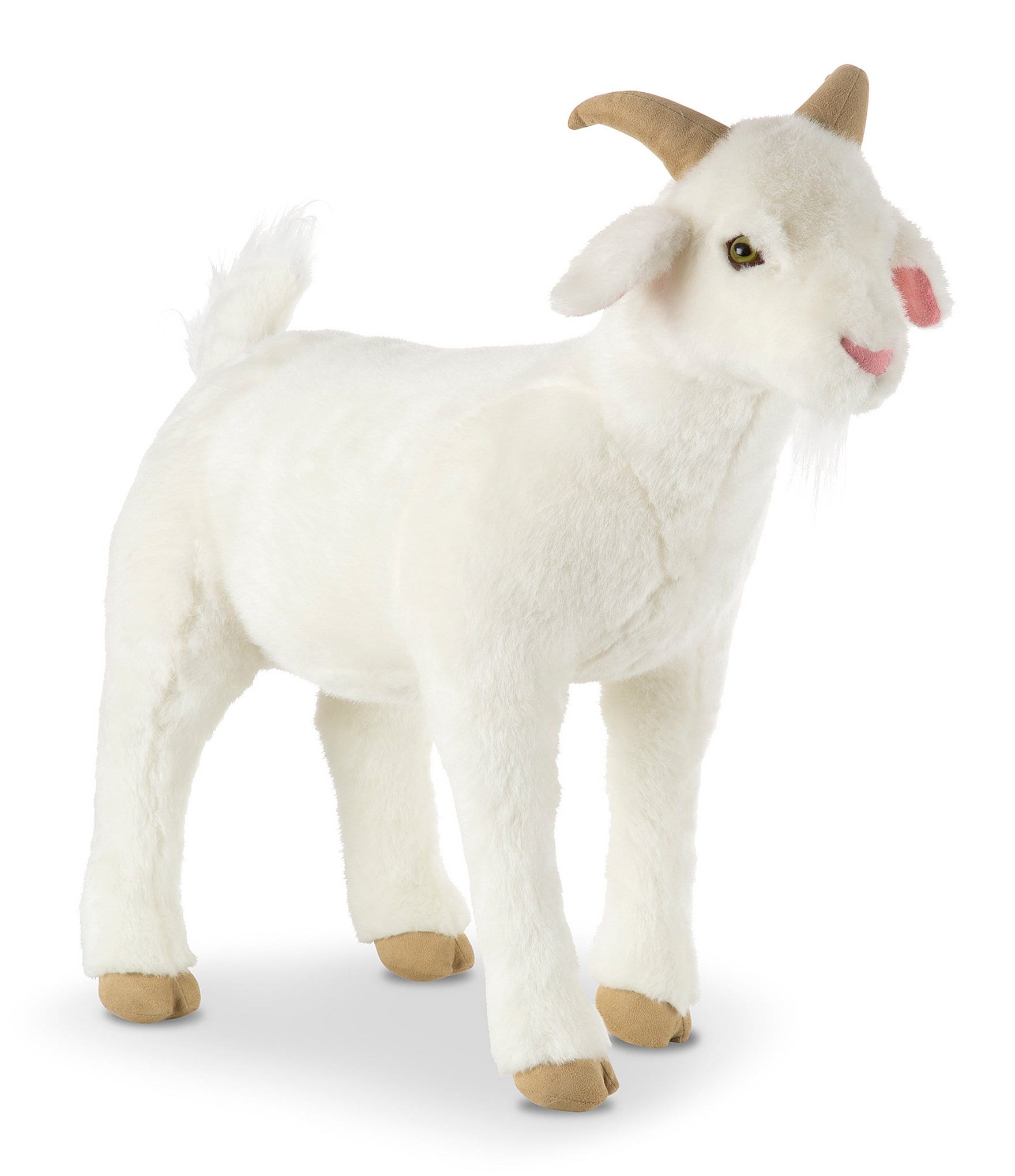 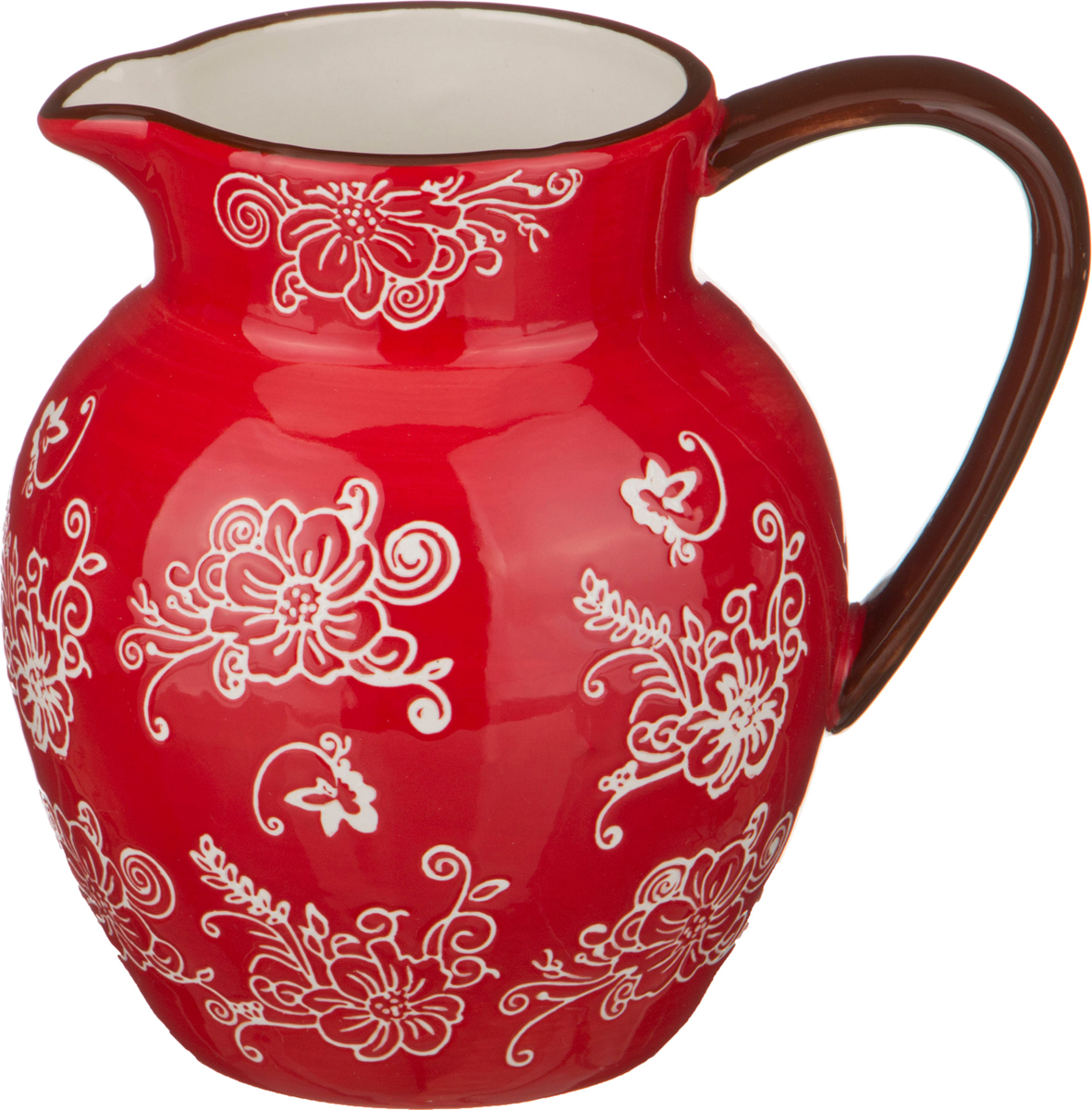 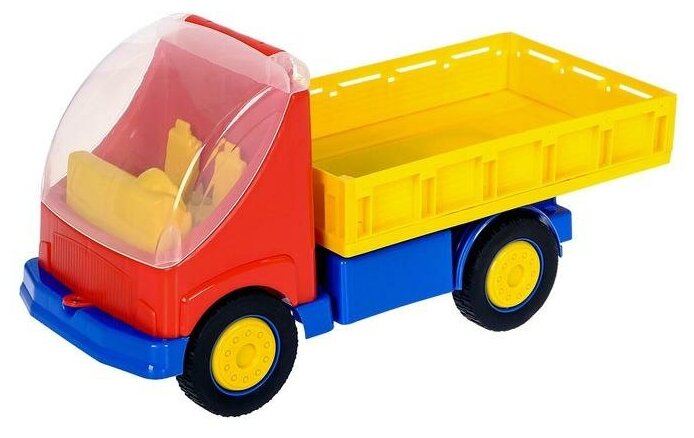 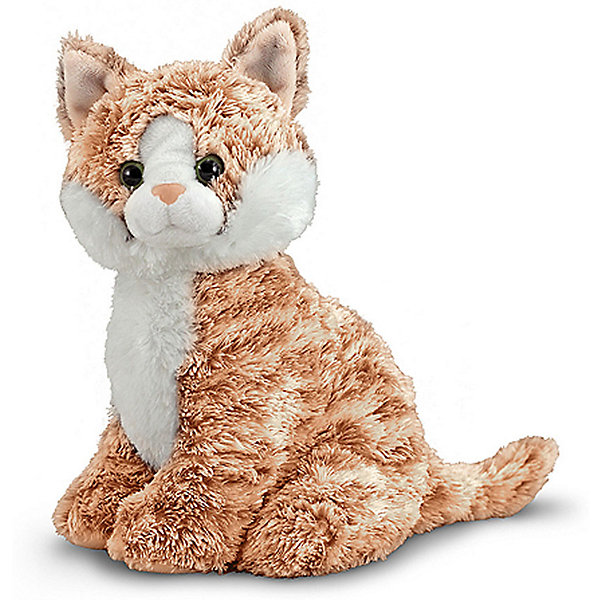 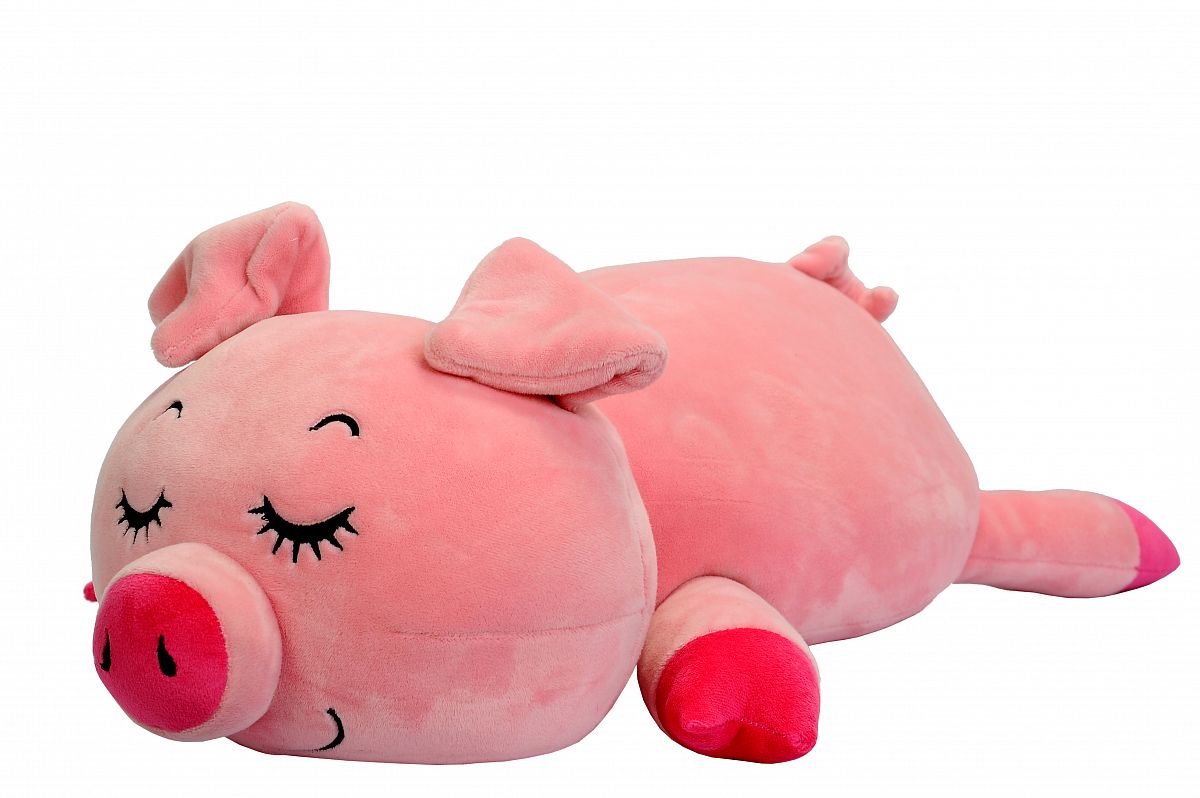 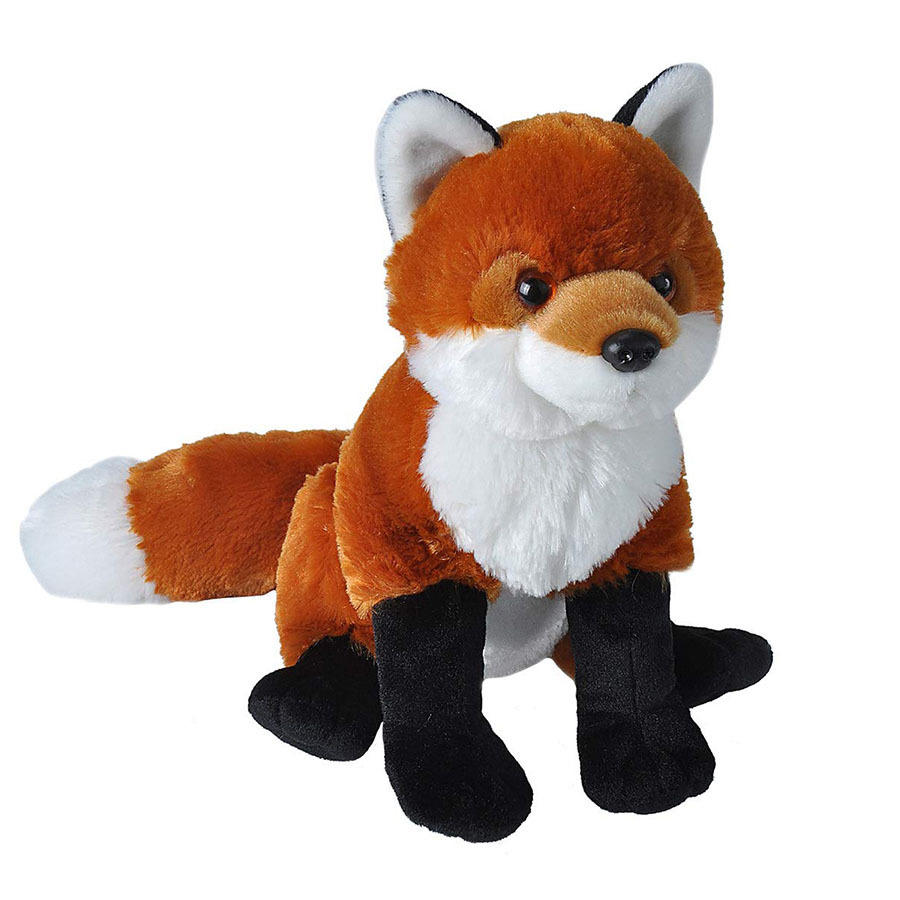 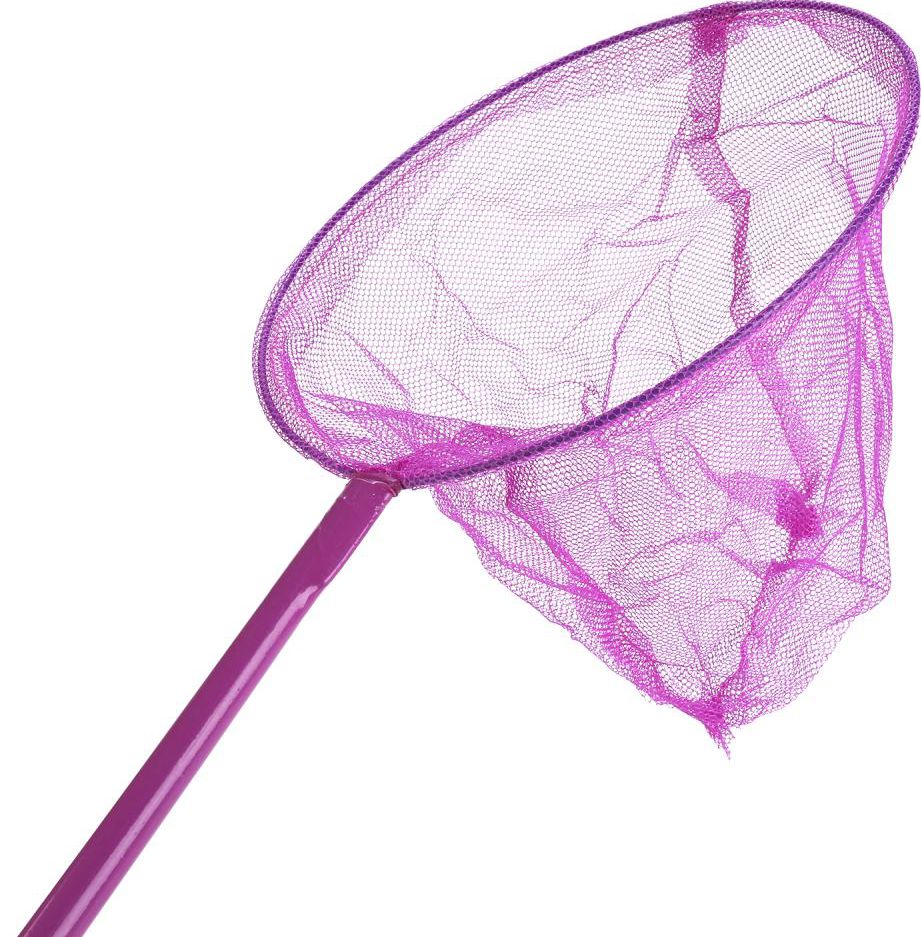 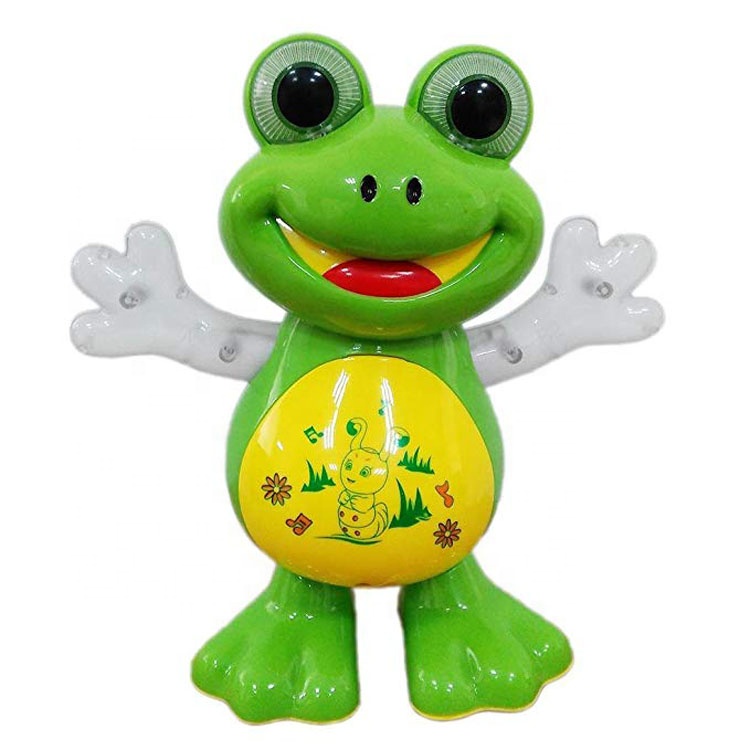 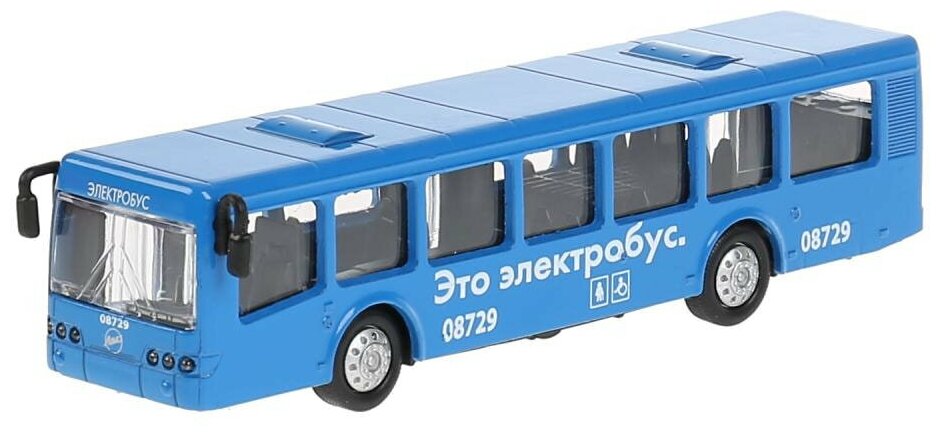 4.Включение в систему знаний и первичное закрепление
Let’s watch a video.
Ребята, посмотрите видеофрагмент и скажите, когда празднует Джек свой день рождения?

https://resh.edu.ru/subject/lesson/4092/start/269909/
4.Включение в систему знаний и первичное закрепление
Let’s watch a video.

2) Ребята, посмотрите видеофрагмент и скажите, какое самое желанное блюдо для именинника и для гостей в Англии?

https://resh.edu.ru/subject/lesson/4092/main/269912/
5.РЕФЛЕКСИЯ УЧЕБНОЙ ДЕЯТЕЛЬНОСТИ НА УРОКЕ.
Ну что ж, ребята, любой праздник всегда заканчивается 
и нам приходится расставаться. 
Давайте споем песенку прощания
(аудиозапись №59)
https://rosuchebnik.ru/kompleks/rainbow/audio/uchebnik2-1/
5.РЕФЛЕКСИЯ УЧЕБНОЙ ДЕЯТЕЛЬНОСТИ НА УРОКЕ.
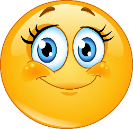 Понравился ли вам урок? 
«I am happy! » or «I am sad! »
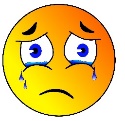 6. ПОДВЕДЕНИЕ ИТОГОВ УРОКА.
What have you learnt today?
 
Какие слова и фразы вы запомнили?
 
Какое задание вам понравилось больше всего?
7. ДОМАШНЕЕ ЗАДАНИЕ.
Write down your home task. 
Раскрасьте картинку и подпишите знакомые предметы. Дайте название картинке. 
Thank you for the lesson, good bye.
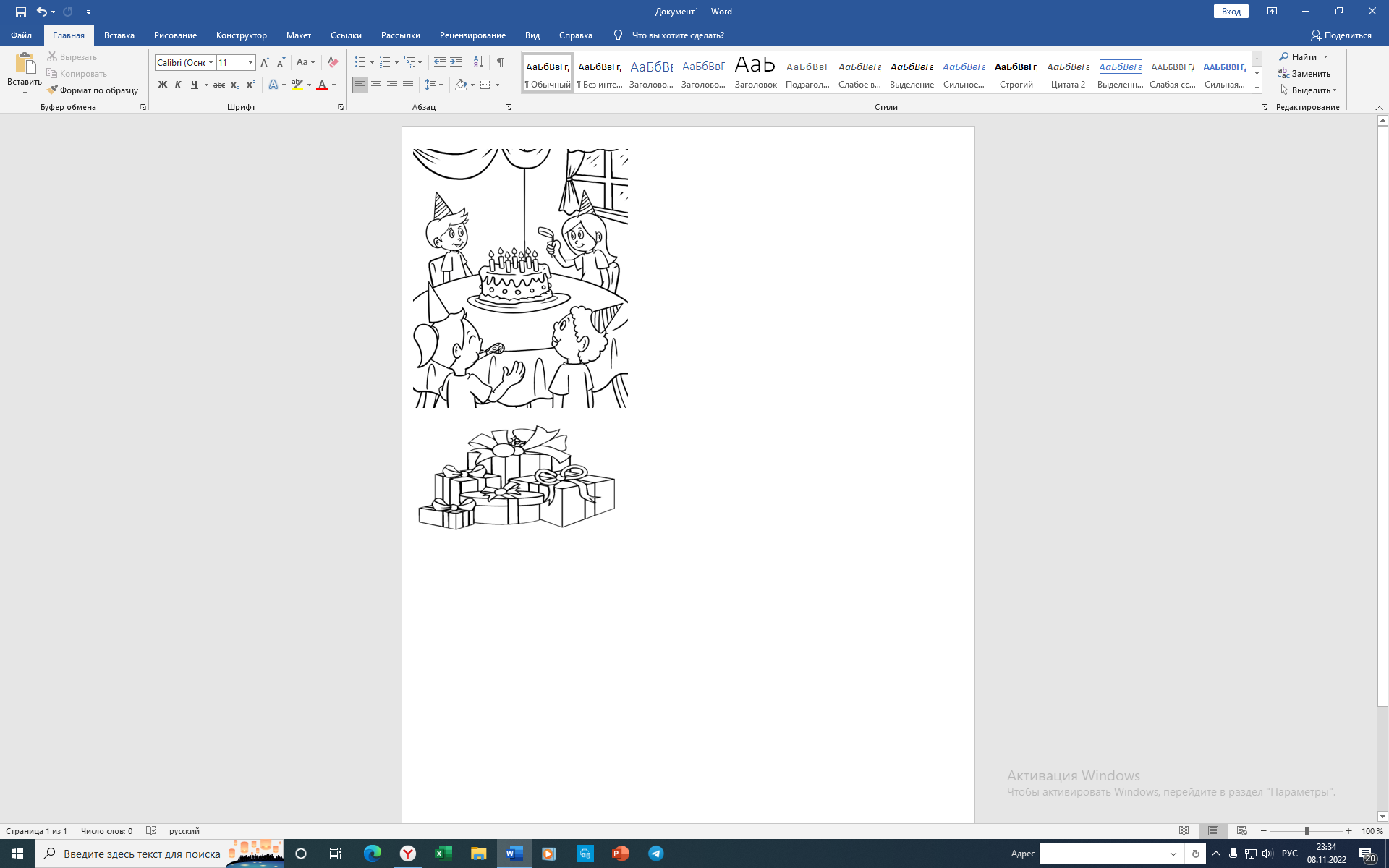 ИНТЕРНЕТ - РЕСУРСЫ
https://nsportal.ru/nachalnaya-shkola/inostrannyi-yazyk/2015/12/21/otkrytyy-urok-po-teme-my-birthday-dlya-2-klassa-umk
https://pedsovet.su/fgos/6402_technologicheskaya_karta_uroka_obrasez
 
https://ped-kopilka.ru/blogs/lyudmila-anatolevna-korjakova/konspekt-uroka-angliiskogo-jazyka-dlja-2-klasa-podarki-na-den-rozhdenija.html
 
https://resh.edu.ru/subject/lesson/4092/start/269909/
https://resh.edu.ru/subject/lesson/4092/main/269912/
https://rosuchebnik.ru/kompleks/rainbow/audio/uchebnik2-1/
https://deti-online.com/pesni/pesni-dlya-malyshey/happy-birthday-to-you/